Our computer has automatically activated all the burglar alarms and locked all the doors at headquarters and on each of our DATA bases and buildings. Most buildings have been fine as we’ve got the codes to turn off the alarms… except we don’t have a log of the alarm code for your building.
Sorry! You appear to be stuck in for now!
All of the DATA Technicians who set up the alarm systems have to leave code hints in case of this problem.
The technician who set this six-digit alarm code has left very strange passcode hints - a series of puzzles about rollercoasters and theme parks!
Headquarters have sent through all the clues and the information they can find on the technician’s favourite theme parks and rides.
Hopefully that will help you solve the puzzle and escape!
Work out the answer to each of the clues using the data sheets the technician left behind.

Add together all your answers to get the six-digit alarm deactiviation code.

Get it right and you can escape the base!
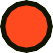 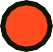 Can your team of Agents create a a better six-digit alarm code for your DATA base (codename: Your ‘Classroom’)?

Use data that is displayed on the walls or information about your team’s favourite things.

You should not use personal data.
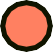 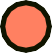 Try our print and play escape rooms:
dataschools.education/escape

Share your escape room adventures with us:
@Data_schools